Bij de dokter 1
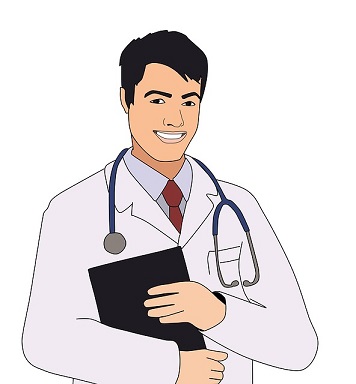 Ziek
De griep
Verkouden
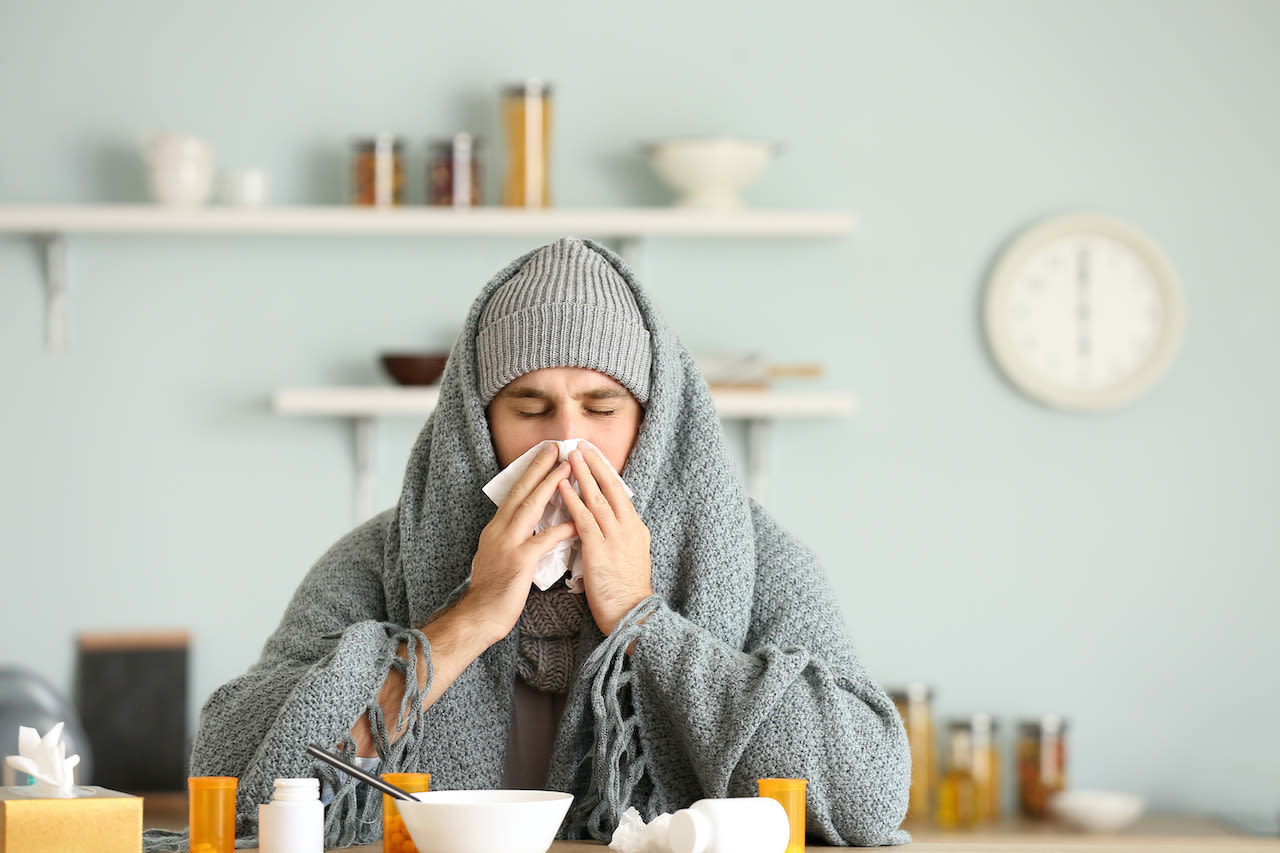 De zakdoek
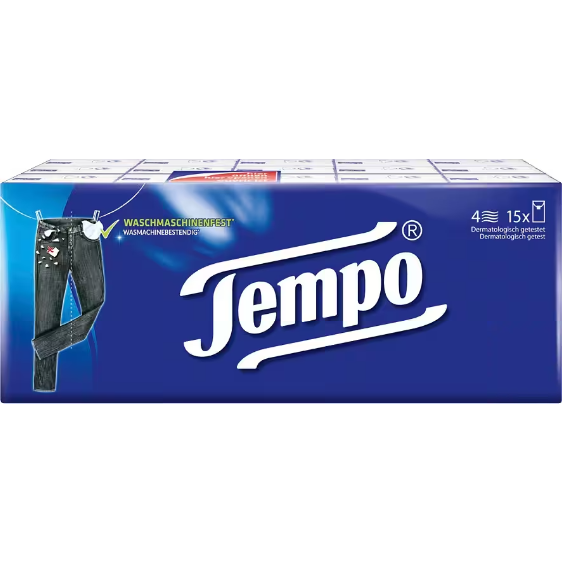 Niezen
Hoesten
Hoesten en niezen in je elleboog
De koorts
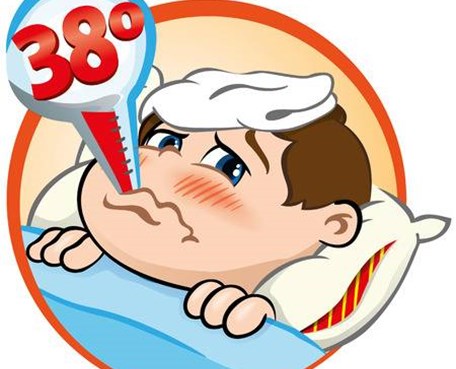 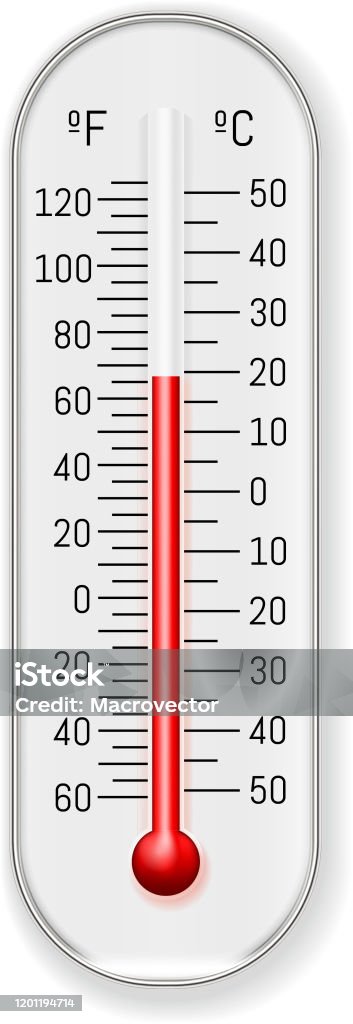 De thermometer
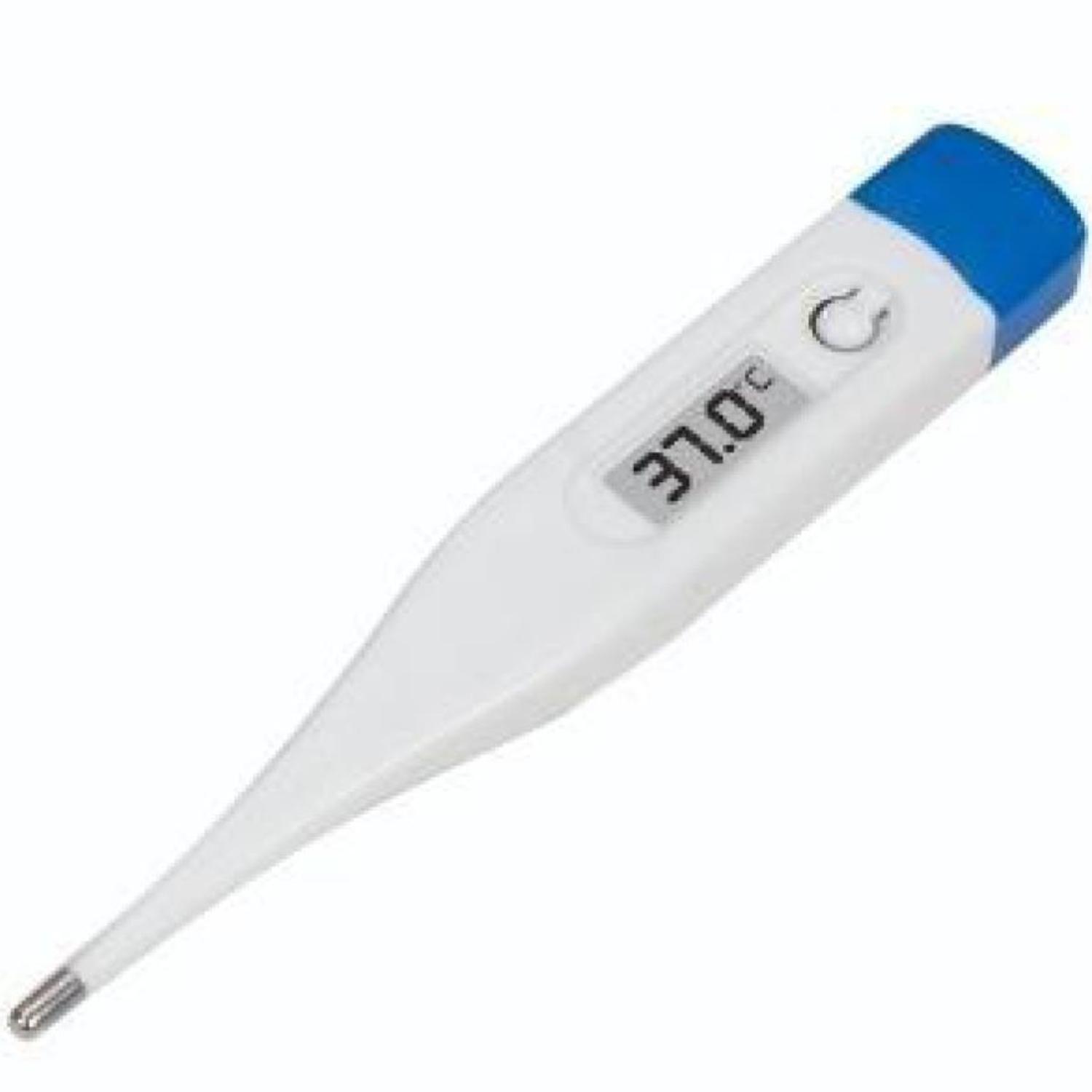 De huisarts
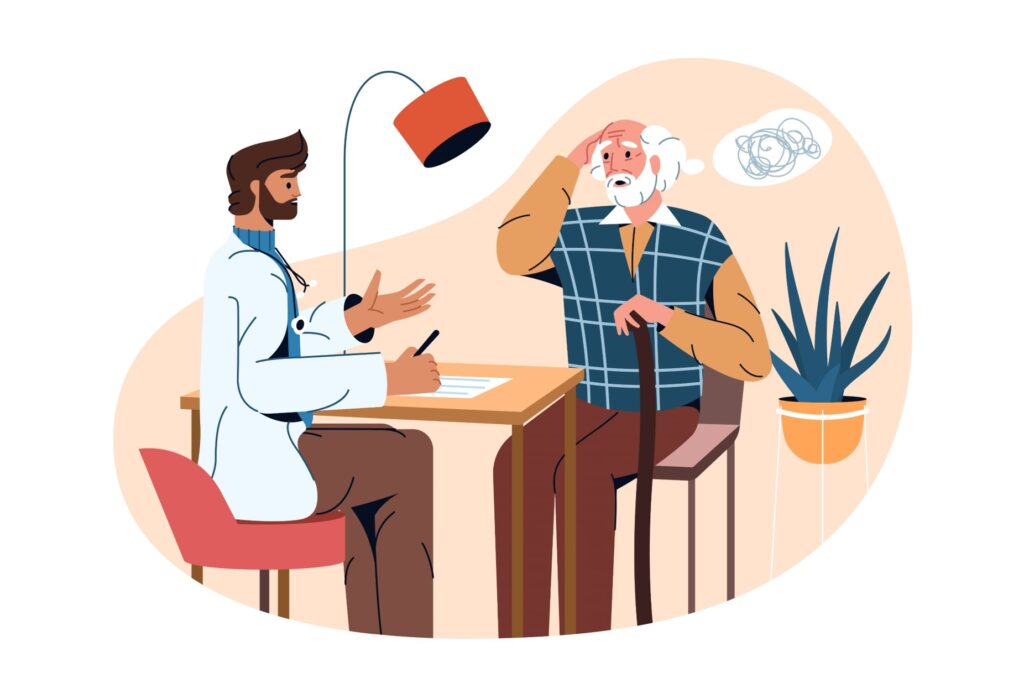 Een afspraak maken
Призначати зустріч			Haga una cita

إحجز موعد					Umówić się

ቆጸራ ውሰድ

Randevu al
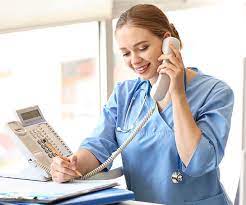 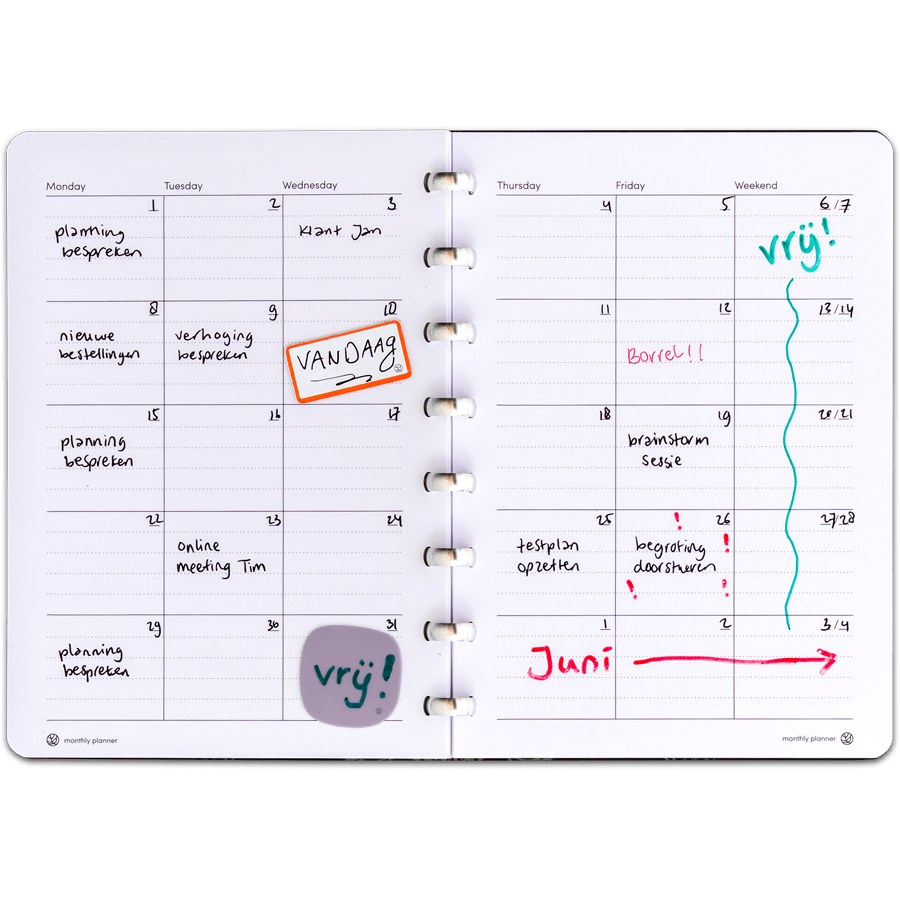 De assistente
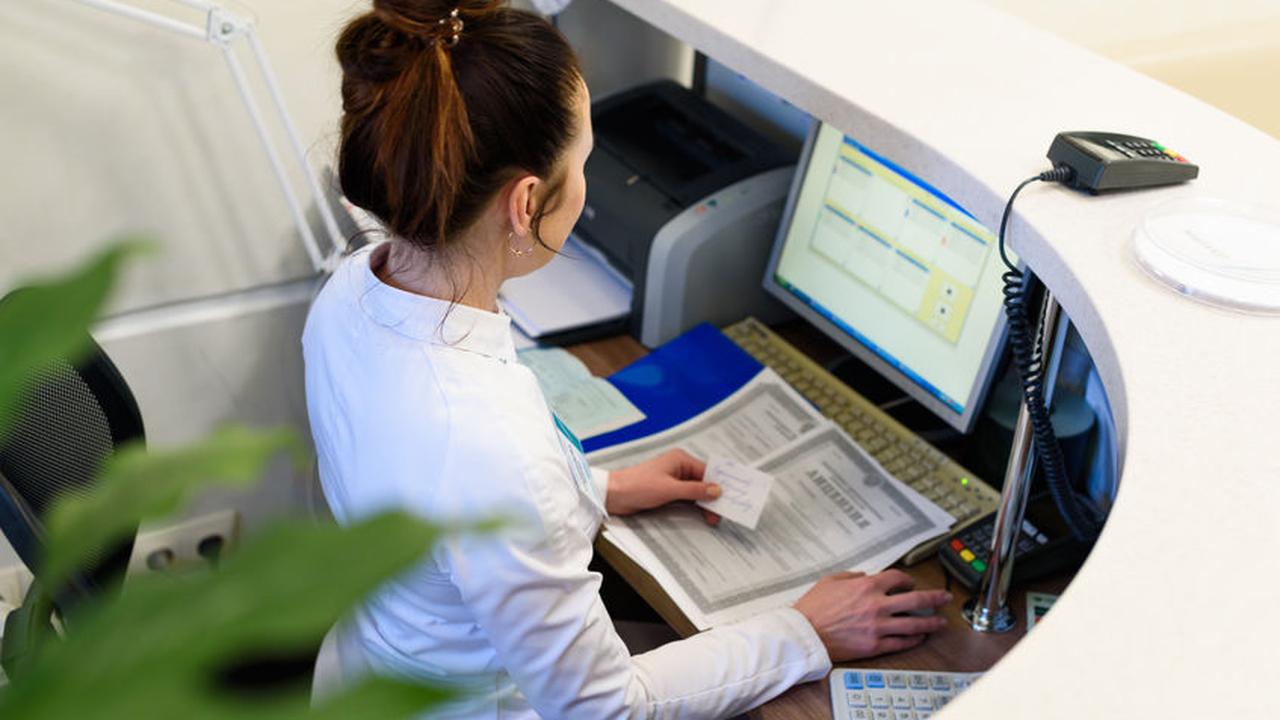 Een afspraak maken met de huisarts
Goedemorgen. Wat kan ik voor u doen?
Ik wil graag een afspraak maken met de huisarts.
Wat zijn de klachten?
Ik heb al een week buikpijn. 
Kunt u dinsdag om half 9?
Ja dat is goed. Dank u wel!
Een afspraak maken bij de huisarts
De assistente:	Goedemorgen
Mustafa:		Goedemorgen
De assistente:	Waar kan ik u mee helpen?
Mustafa:		Ik heb al 5 dagen hoofdpijn. 
De assistente:	Heeft u ook paracetamol gehad?
Mustafa:		Ja, elke dag. Maar de hoofdpijn gaat niet weg.
			Kan ik een afspraak maken met de huisarts?
Assistente:		Dat is goed. Kunt u morgen om 10 uur komen?
Mustafa:		Ja dat kan. Dank u wel. Tot morgen!
De hoofdpijn
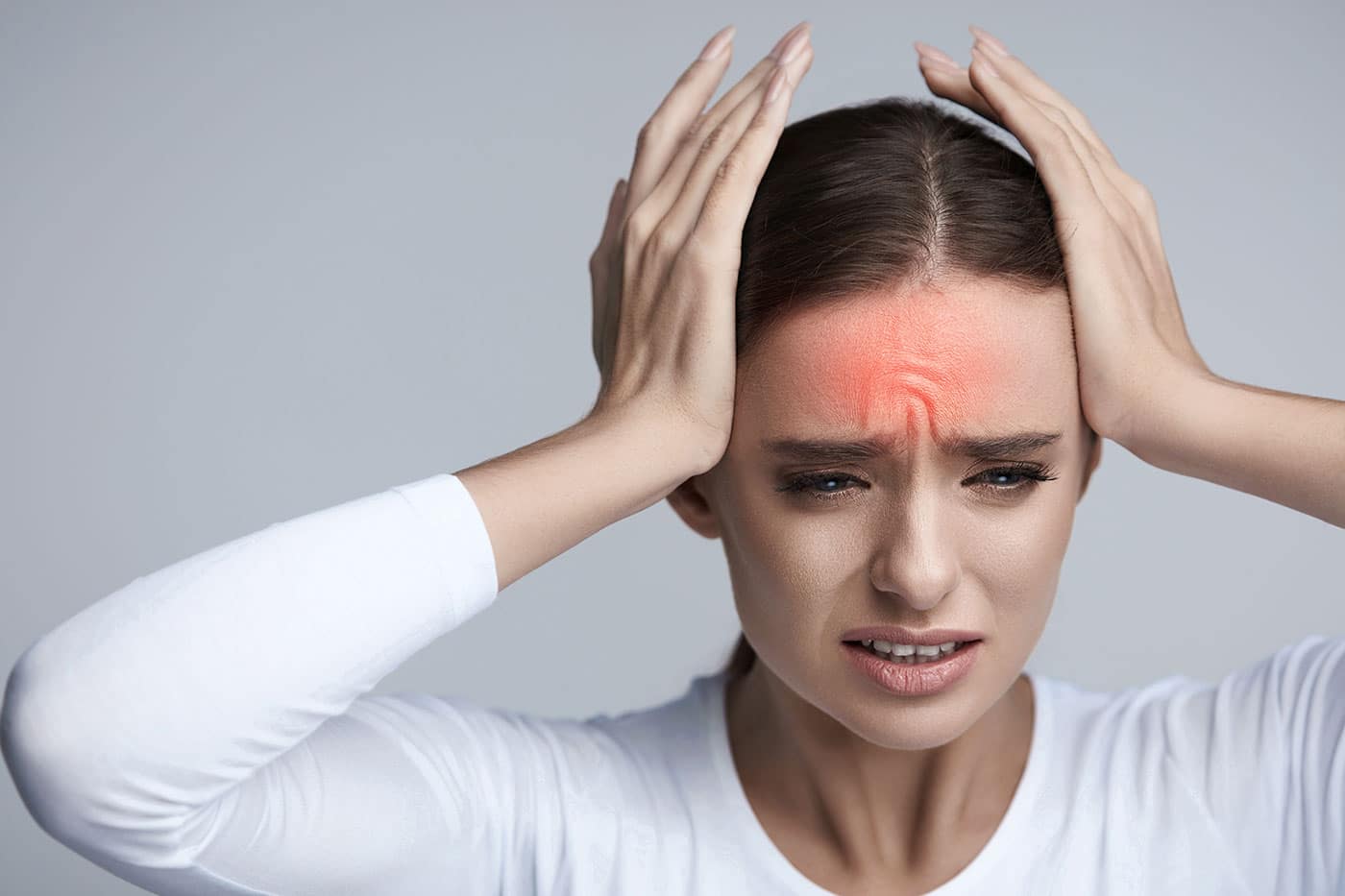 De keelpijn
De buikpijn
De rugpijn
Zinnen maken
ga			Ik 			de dokter		naar

is			misselijk		erg			Sam

Wij			een afspraak		maken			met de dokter

gevallen		is		Mijn zoon			op zijn hoofd

zijn			uw		Wat				klachten?

naar de dokter?	Waarom	jij 				ga
Zoek de 5 verschillen
Spel: iedere deelnemer krijgt een kaartje uit het doosje “Gezondheid”.  Daarna vertelt iedereen om de beurt welk kaartje hij of zij heeft: “Ik heb de voet”, enz.Daarna lopen de deelnemers rond. Ze laten hun kaartje niet zien. Als ze denken dat ze weten welk kaartje iemand heeft, vragen ze: “Heb jij de keel?” De ander antwoordt in een hele zin: “ja ik heb…” of “Nee, ik heb … niet”.Als iemand zijn kaartje kwijt is, gaat hij zitten.
Onderstaande woorden zijn de uitgedeelde kaartjes


Het oor					de voet
Het oog					de keel
De schouder					de mond
De knie					de neus
De rug					de thermometer
De enkel					
De buik					het bloed
De vinger					de nek